（資料３）令和6年度の⼤阪府発達障がい児者⽀援体制整備検討部会について
◆令和6年度における主な検討項⽬（案）
発達⽀援拠点及び発達障がい者⽀援センターのあり⽅について（こども）
発達⽀援拠点及び発達障がい者⽀援センターの現状や国の動向等を踏まえ、より⽀援機能を強化充実させるために、発達⽀援拠点を発達障がい者⽀援センターとして位置付けることも含め検討する。
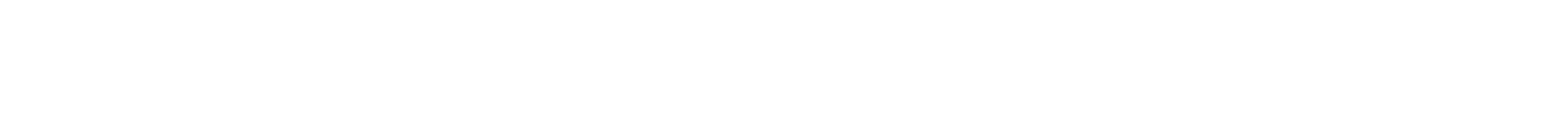 乳幼児健診等で発⾒された発達特性のあるこどもの⽀援スキームについて（こども）
乳幼児健診等で⽀援が必要な発達特性のある⼦どもを発⾒した後の診断・アセスメント・発達⽀援・就学（学びの場の選択）などのスキーム等について検討する。
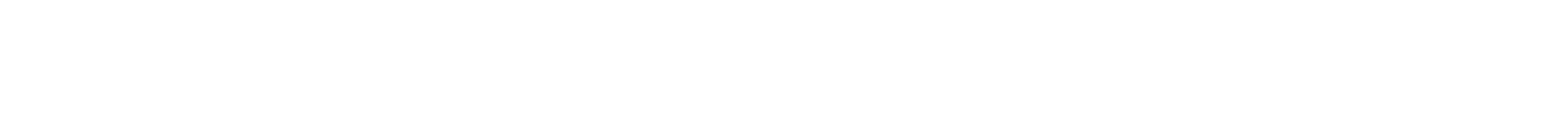 医療機関ネットワーク登録医療機関の現状を踏まえた課題の整理（こども・成⼈）
医療機関ネットワークの登録医療機関の実態などを調査し、課題の整理、次期計画を⾒据えた⽅策の検討を⾏う。
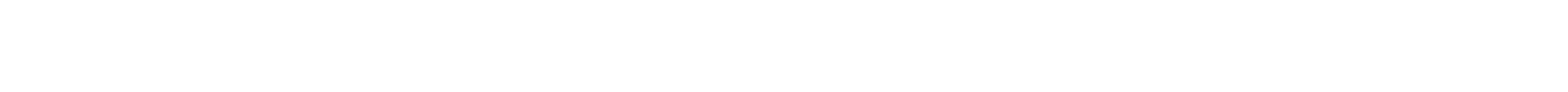 発達障がい者及びその可能性のある⽅の相談⽀援体制のあり⽅について（成⼈）
アクトおおさかや市町村等が受けている相談事例の分析、相談⽀援事業や各種社会資源の過不⾜及び課題の確認などを通して、相談⽀援体制のあり⽅を検討する
アクトおおさかが今後実施することが望ましい⽀援機関向けの研修や対応⼒向上に向けた取り組みを検討する。
◆令和6年度の予定（案）
発達⽀援拠点及び発達障がい者⽀援センターのあり⽅について検討を⾏うため、こどもワーキンググループを前倒しにより実施予定。
※⽇程調整は令和6年3⽉ごろに実施予定
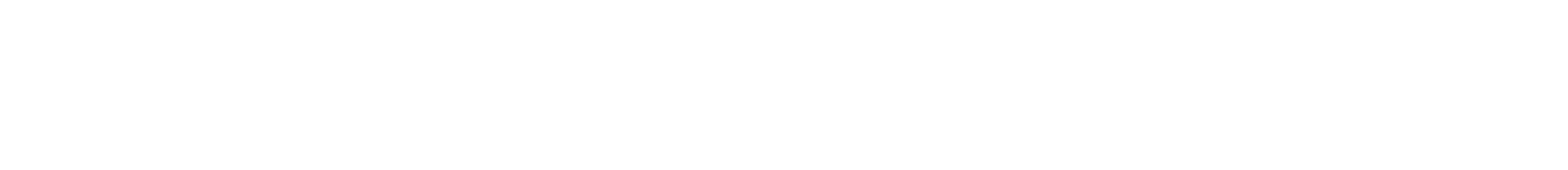 令和6年5⽉
庁内推進会議
令和6年6⽉
こどもワーキンググ	ループ
令和6年7⽉〜8⽉
第1回部会
令和6年9⽉
成⼈ワーキンググ	ループ
令和7年2⽉
第2回部会
1